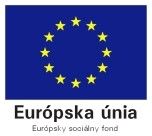 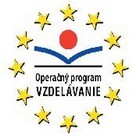 Prídavné mená
Copyright © 2010 Mgr. Mária Dargajová
Prídavné mená
Plnovýznamové
Ohybné (dajú sa skloňovať)
Pomenúvajú vlastnosti osôb, zvierat a vecí
Pýtame sa na ne aký?/ čí?
Viažu sa na nadradené podstatné meno,         s ktorým majú rovnaké gramatické kategórie (rod, číslo, pád)
Rozdelenie prídavných mien
1. akostné
2. vzťahové
3. privlastňovacie
Akostné prídavné mená
Dajú sa stupňovať (dlhý – dlhší - najdlhší)
Dajú sa k nim tvoriť antonymá            (dlhý - krátky)
Patria sem aj farby
napr. čistý, studený, nový, pohodlný, mäkký
Stupňovanie akostných prídavných mienPriame stupňovanie
Stupňovanie akostných prídavných mienStupňovanie opisom
Veselý – viac veselý – najviac veselý
Veselý – menej veselý – najmenej veselý

usmievavý – viac usmievavý – najviac usmievavý
usmievavý -  menej usmievavý  - najmenej usmievavý
Stupňovanie akostných prídavných mienNepravidelné stupňovanie
Vzťahové prídavné mená
Nedajú sa stupňovať
Nedajú sa k nim tvoriť antonymá
Majú „vzťah“ k podstatnému menu, sú vždy odvodené, napr. fazuľový, papierový, srdcový,  telesná, olejová, štrešné, divadelný, včerajší
Tvorba vzťahových prídavných mien
Ak sa sltv. základ končí na -n/ -ň, pridaním prípony –ný sa n zdvojí, napr. čin – činný, súhrn – súhrnný, kameň – kamenný, deň – denný, vina – vinný (sklo - sklený).

Od vlastných podstatných mien (Francúz, Egypt) sa pridaním prípony –(s)ký tvoria vzťahové prídavné mená, píšu sa s malým začiatočným písmenom, napr. francúzsky, egyptský.
Akostné a vzťahové prídavné mená
Pýtame sa na ne aký?/ aká?/ aké?
Platí zákon o rytmickom krátení: pek-ný, dl-hý, múd-ry, krás-ny, svie-ži, ho-rú-ci, smieš-ny
Skloňujú sa podľa vzorov pekný/ cudzí
Vzor pekný – základ končí na tvrdú alebo obojakú spoluhlásku, napr. detský, celá, mladé
Vzor cudzí - základ končí na mäkkú spoluhlásku, napr. svieži, horúci, rýdzi
Skloňovanie, pravopis
Vzor pekný	
(ten) pekný (1)

Pekných, pekným, peknými (skryté)

(tí) pekní	(žiaci)
Vzor cudzí
	Vždý mäkké i/í: 

	cudzí
	 cudzích
	 cudzím
	 cudzími
Privlastňovacie prídavné mená
Privlastňovanie: 
1. individuálne (v. matkin, otcov)
	- privlastňujú jednotlivým živým bytostiam
2. druhové  (v. páví)
	- privlastňujú celému zvieraciemu/ 	    	   ľudskému druhu
Individuálne privlastňovanieVzor matkin/ otcov
(tá) matka 	 matkin, teta 	   tetina

(ten) otec (G: otca)        otcov, 	
   murár       murárova, sused 	   susedovo,        
   ujo        ujove, starosta       starostovi
Vzor matkin a otcov
matkin, matkinho, matkinmu, matkin, matkinom, matkiným
matkini, matkiných, matkiným, matkiných, matkiných , matkinými
otcov, otcovho, otcovmu, otcov, otcovom, otcovým
otcovi, otcových, otcovým, otcových, otcových, otcovými
Vzor matkin a otcov
v sg. stredného rodu je prípona –ovo/ -ino: susedkino (auto), otcovo (remeslo), líškino (mláďa), krtovo (videnie)
neplatí pravidlo o rytmickom krátení – posledná slabika je krátka – otcova rodina, mamine kolegyne, bratovo auto
prídavné meno si zachováva také začiatočné písmeno, aké malo podstatné meno, z ktorého vzniklo: Jano – Janova, učiteľka - učiteľkin, Hevier – Hevierova, Anka – Ankine
Druhové privlastňovanieVzor páví
privlastňujú celému zvieraciemu/ ľudskému druhu
medvedí, labutí, sloní, rybí, blší, včelí, orlí, človečí, boží, obrí, trpasličí
sg.: páví, pávieho, páviemu, páví, pávom, pávím
pl. pávie, pávích, pávím, pávie, pávích, pávími
Vzor páví
neplatí pravidlo o rytmickom krátení, posledná slabika je vždy dlhá
v príponách vždy mäkké i/ í, napr. kobrím, rybích, tigrím)
ak sa základ slov končí na ď/ ť/ ň/ľ, v L a I si prídavné meno zachováva mäkkú koncovku, napr. o  haďom jede, kohúťom, sloňom, včeľou,  pred motýľou